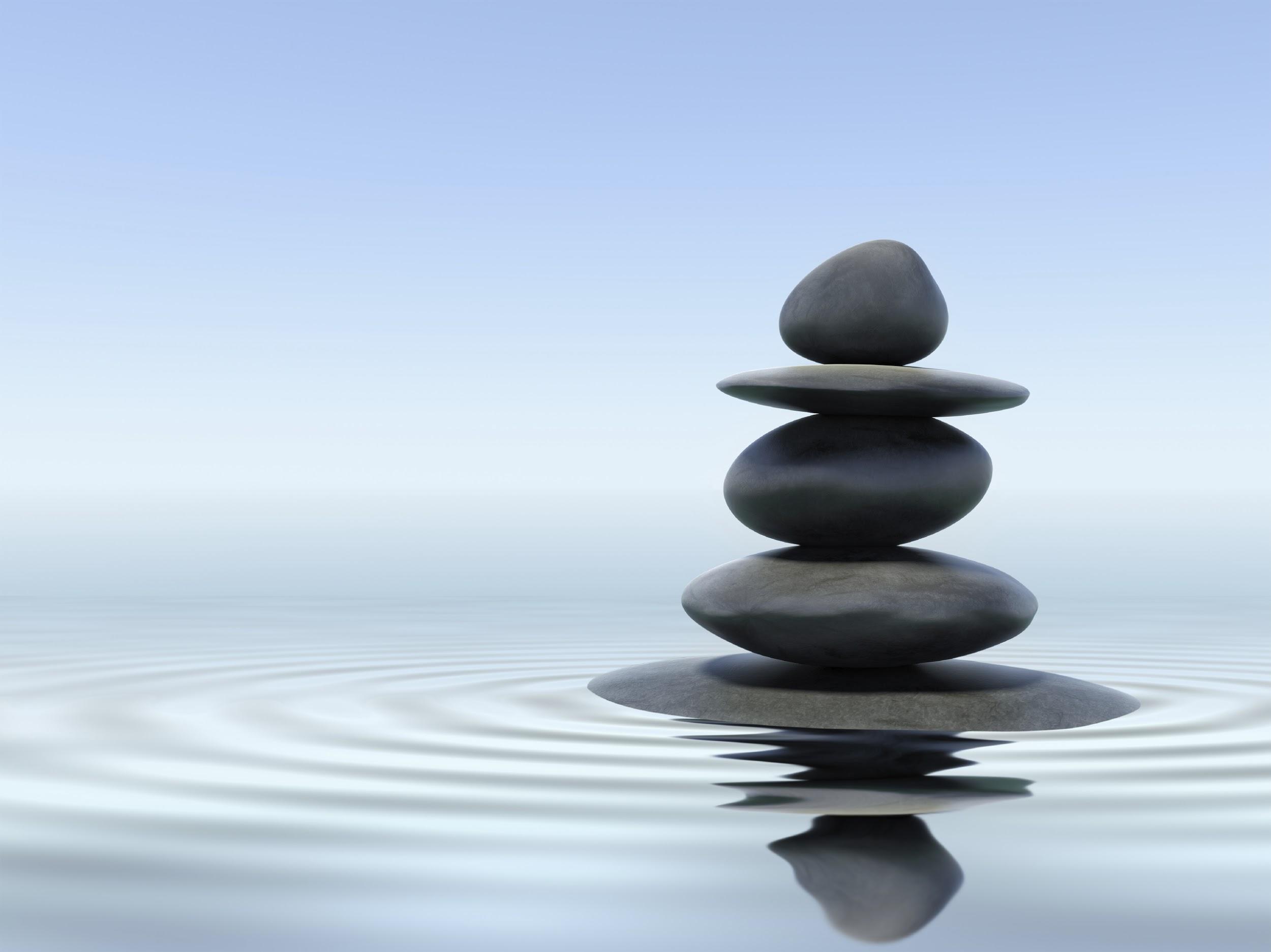 MINDFULNESS
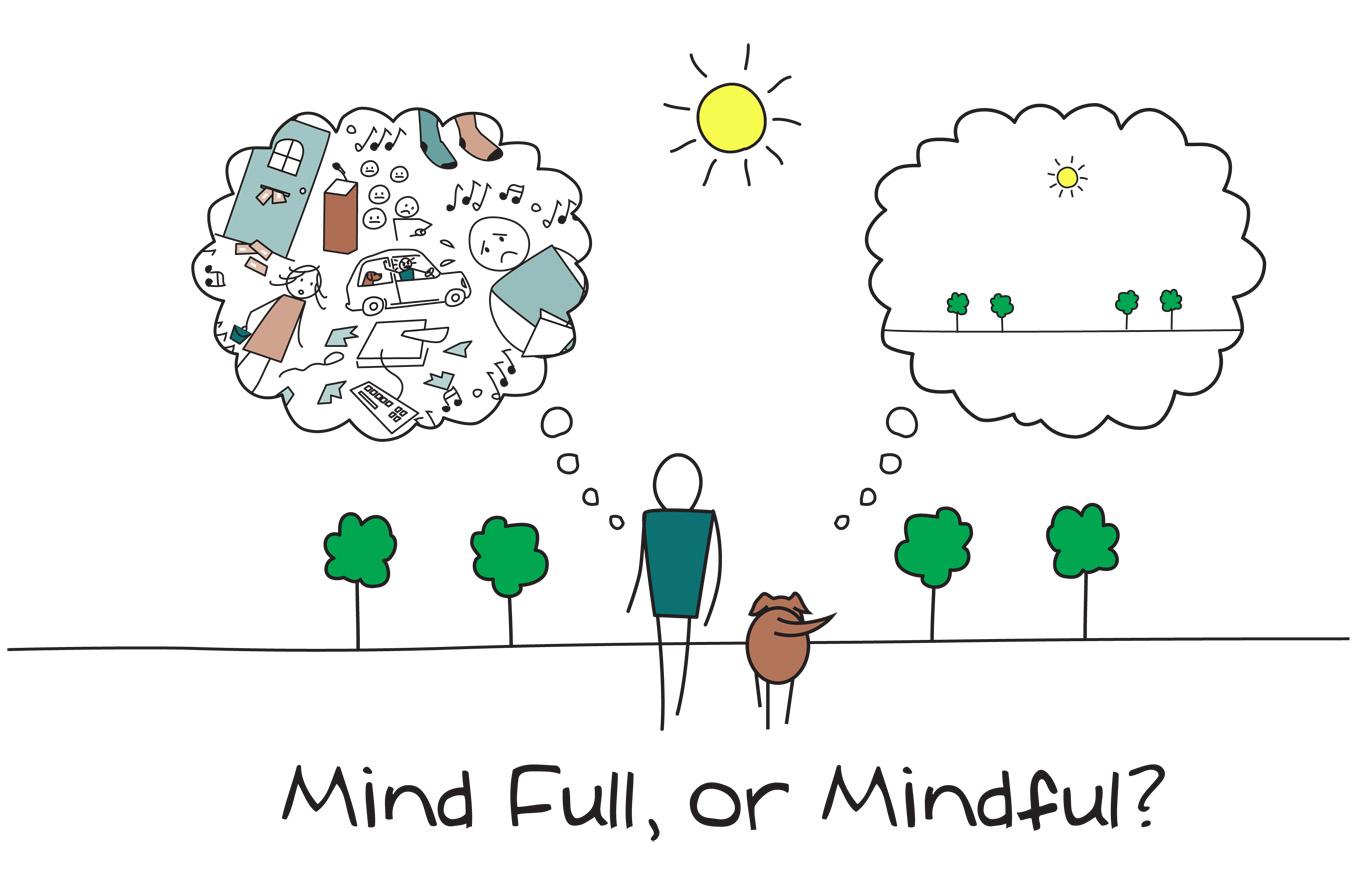 Anna Arakelian, Melody Lin, Shanilla Natanzi
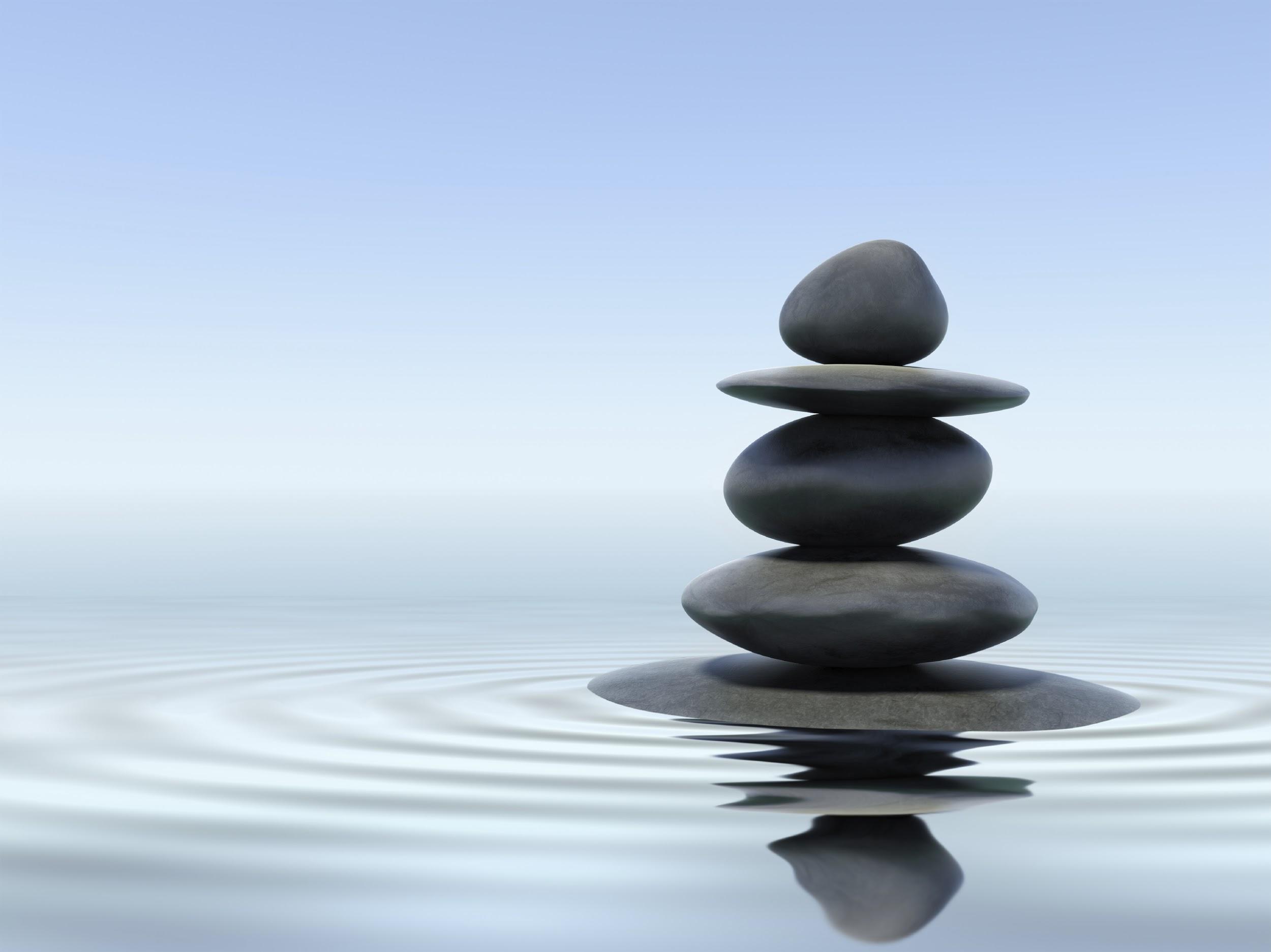 What is MINDFULNESS?
“Mindfulness is the basic human ability to be fully present, aware of where we are and what we’re doing, and not overly reactive or overwhelmed by what’s going on around us.”
Source: https://www.mindful.org/what-is-mindfulness/
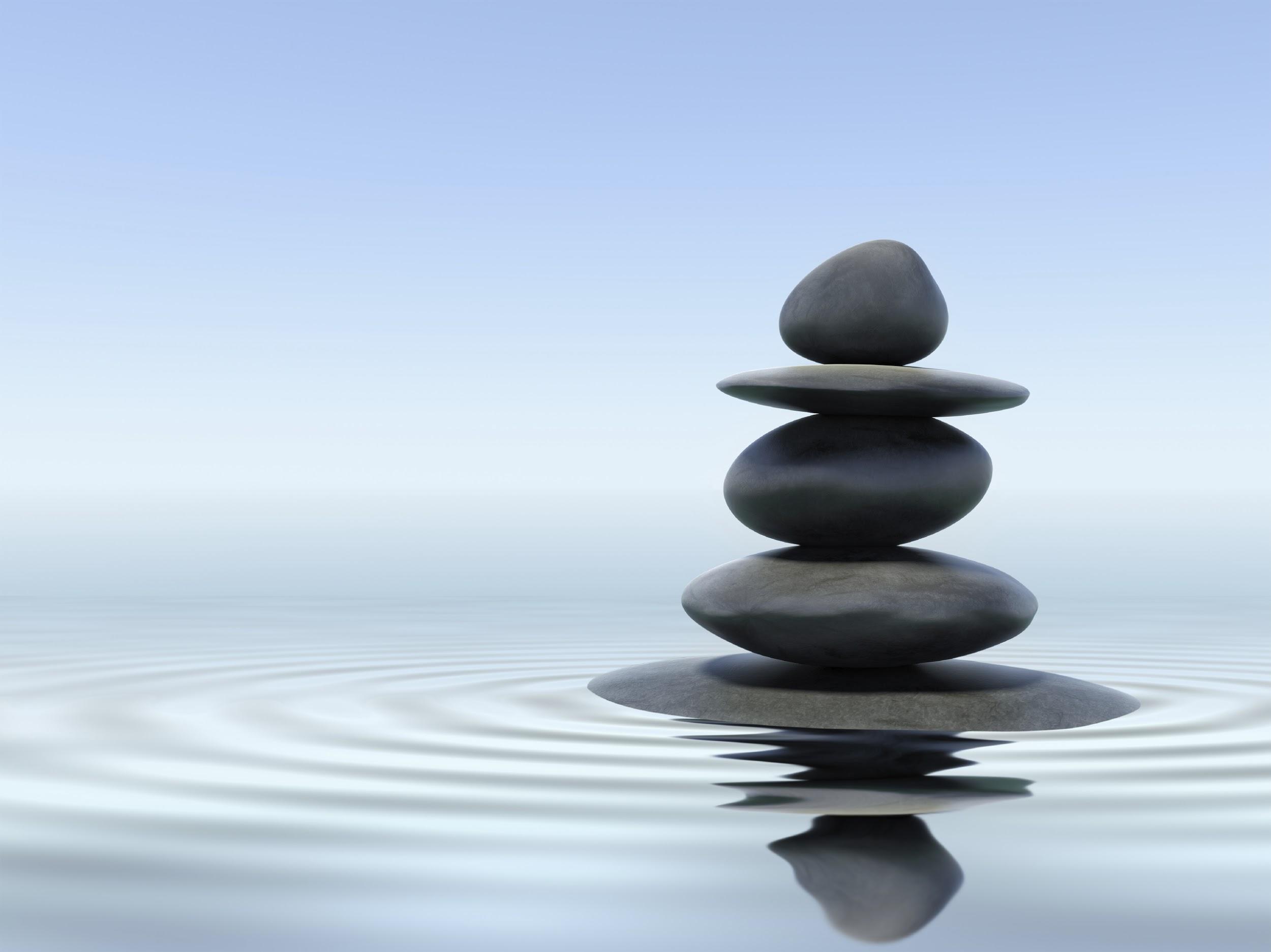 Mindful meditation
“Meditation begins and ends in the body. It involves taking the time to pay attention to where we are and what’s going on, and that starts with being aware of our body.”
Important things to remember:
1, Posture
2. Breathe
3. Be present in the moment
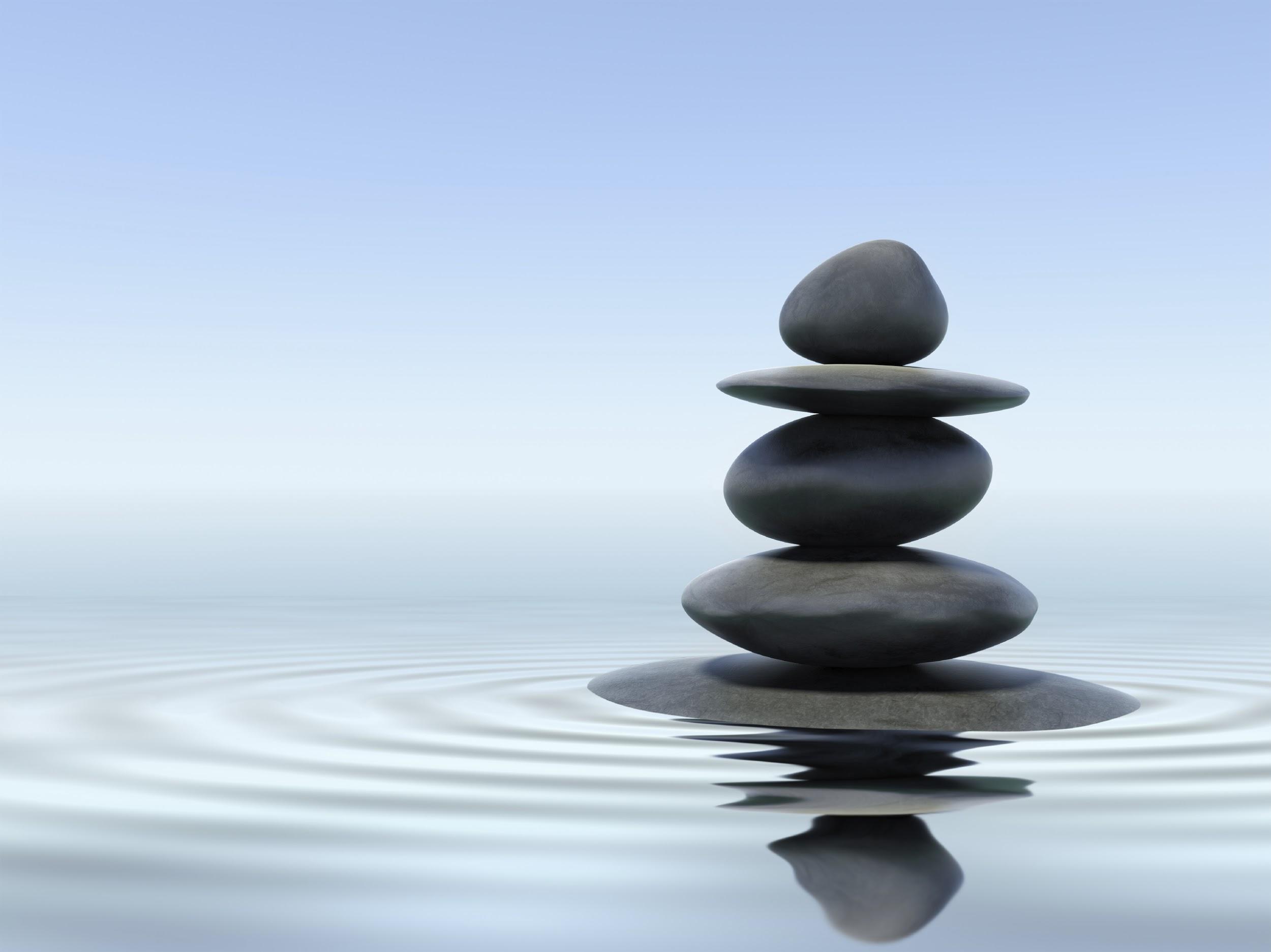 MINDFUL meditation
I’ve got my feet on the floor
I’ve got my spine in a line
I’ve got my hands in my lap 
I’ve got my heart to the sky
Now close your eyes
Let's try it!
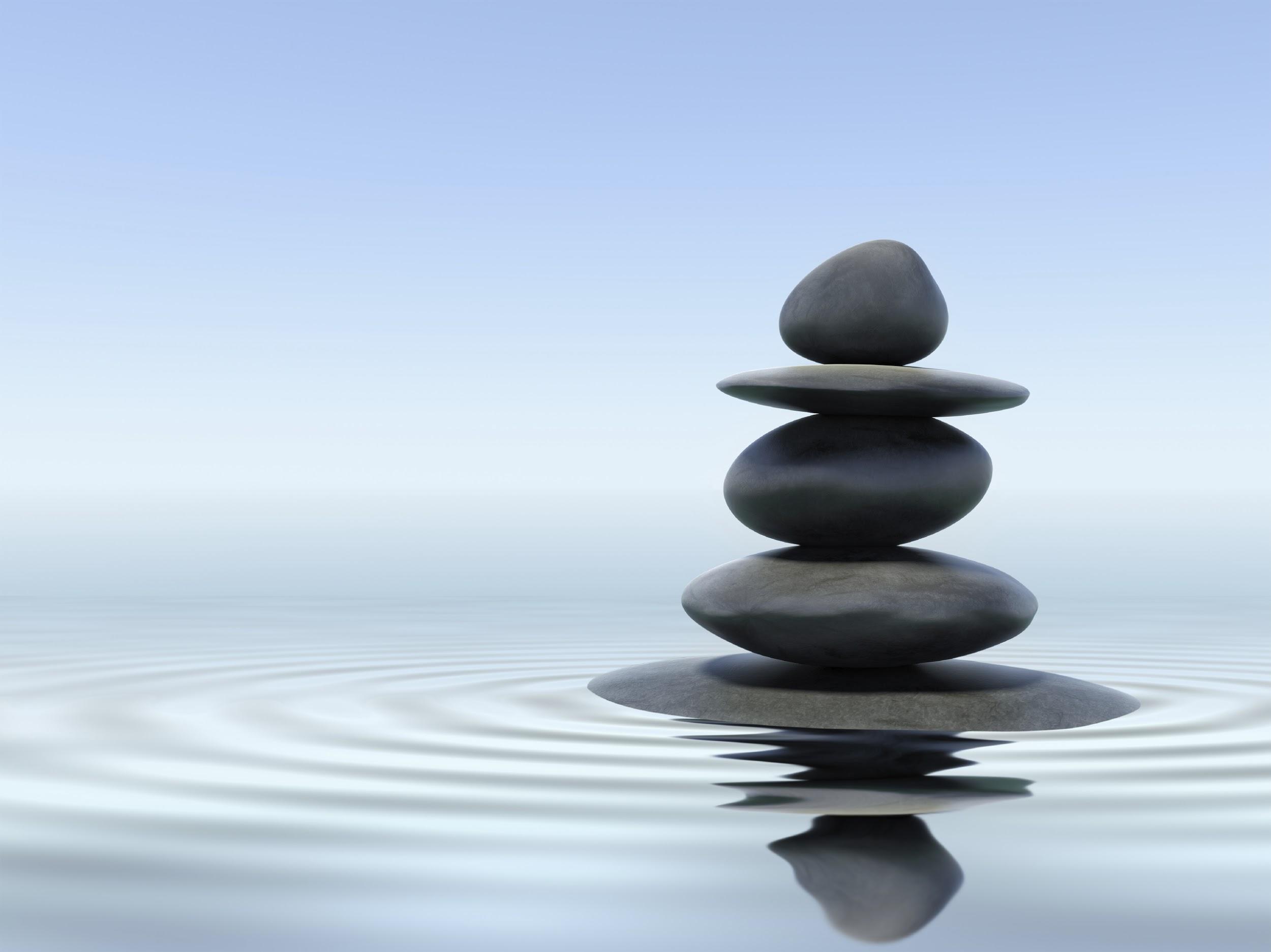 MINDFULNESS in the classroom
When to do it?
Start of a day (Mindful Monday) 
Before a test 
Brain break
It can be as short and simple as…
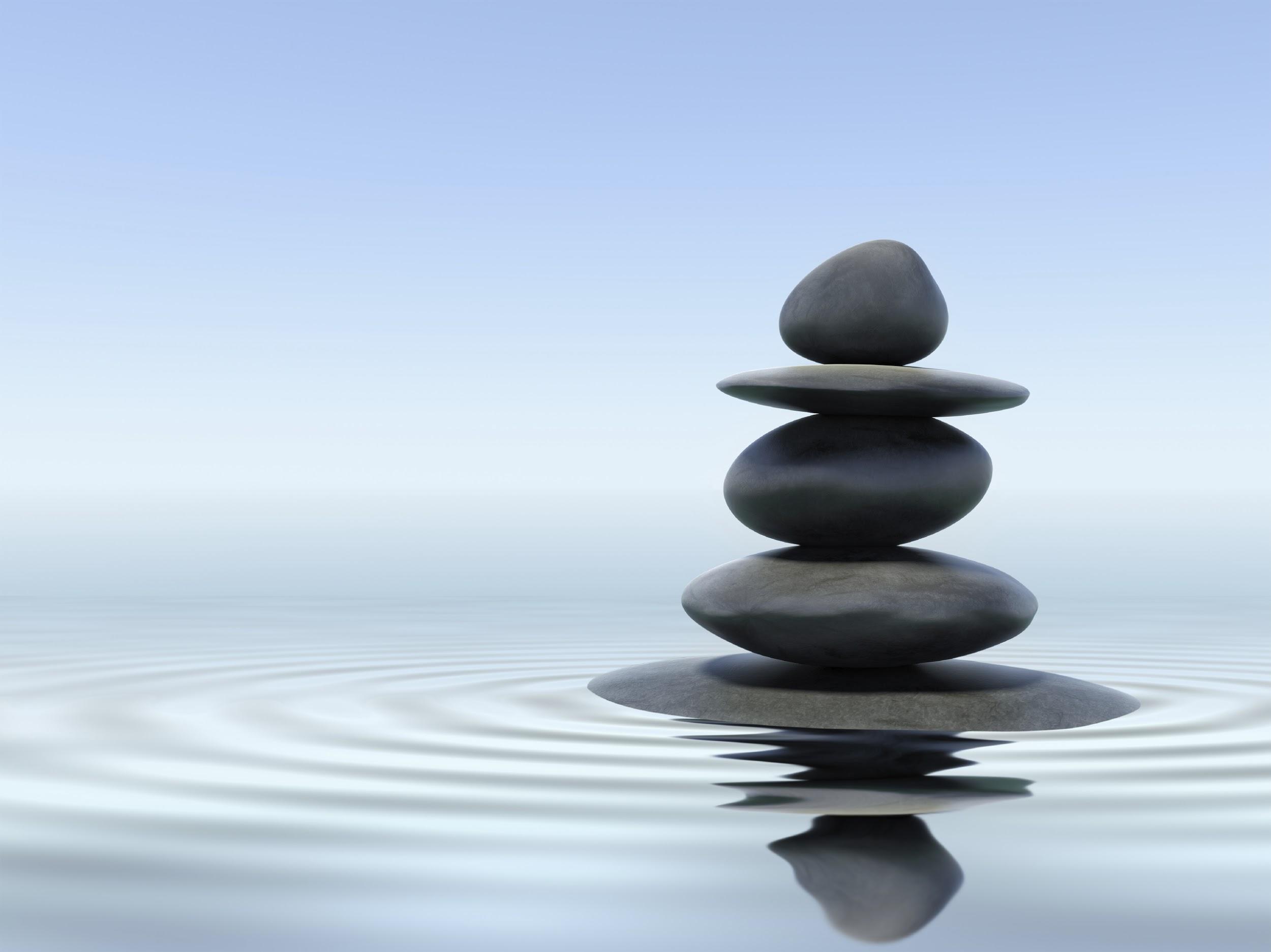 Learn More
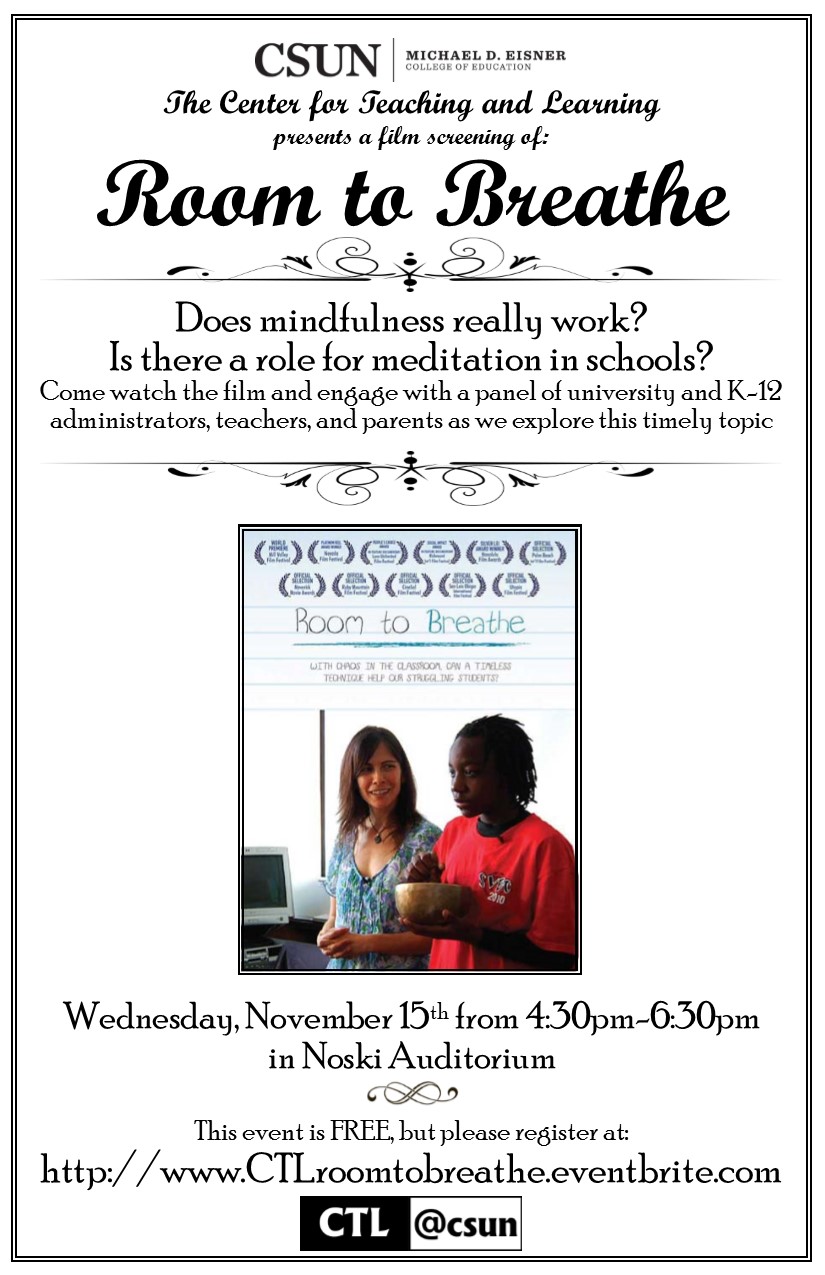 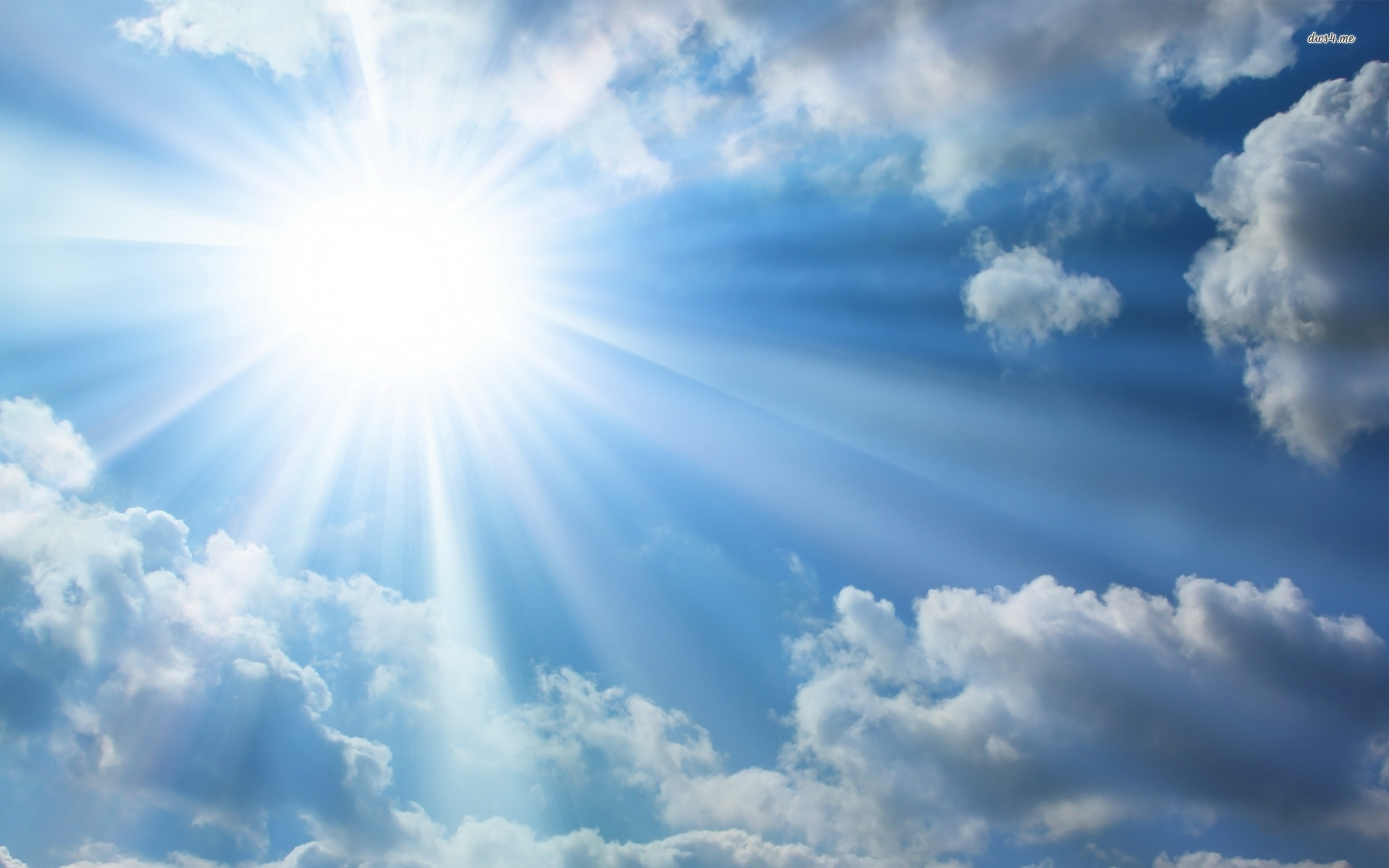 Morning Meetings
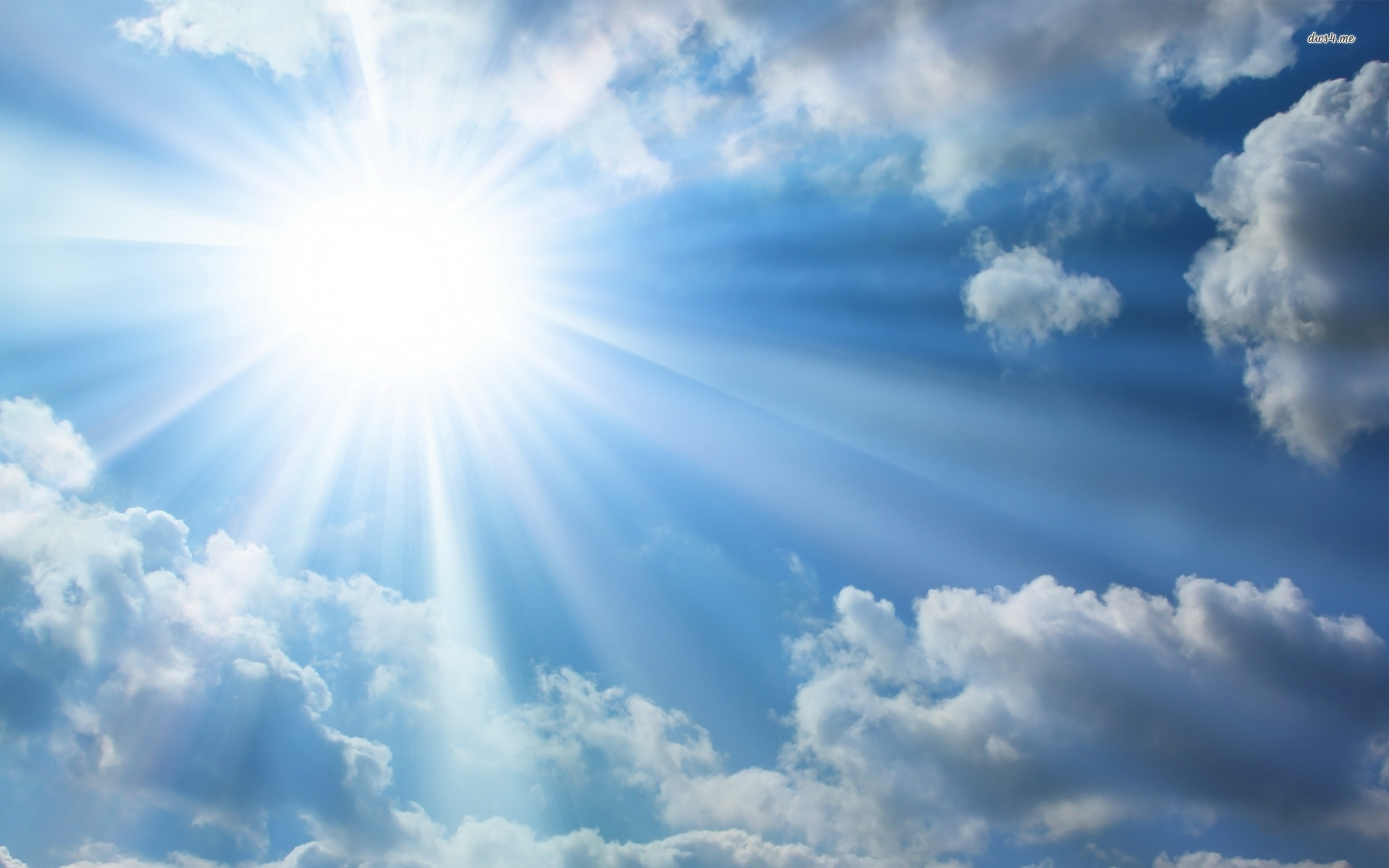 Purpose
Sets the tone for a respectful learning environment and establishes a climate of trust
Motivates children by addressing two human needs: a sense of significance and belonging & the need to have fun 
repetitive routine
Source: http://images.slideplayer.com/20/6024873/slides/slide_4.jpg
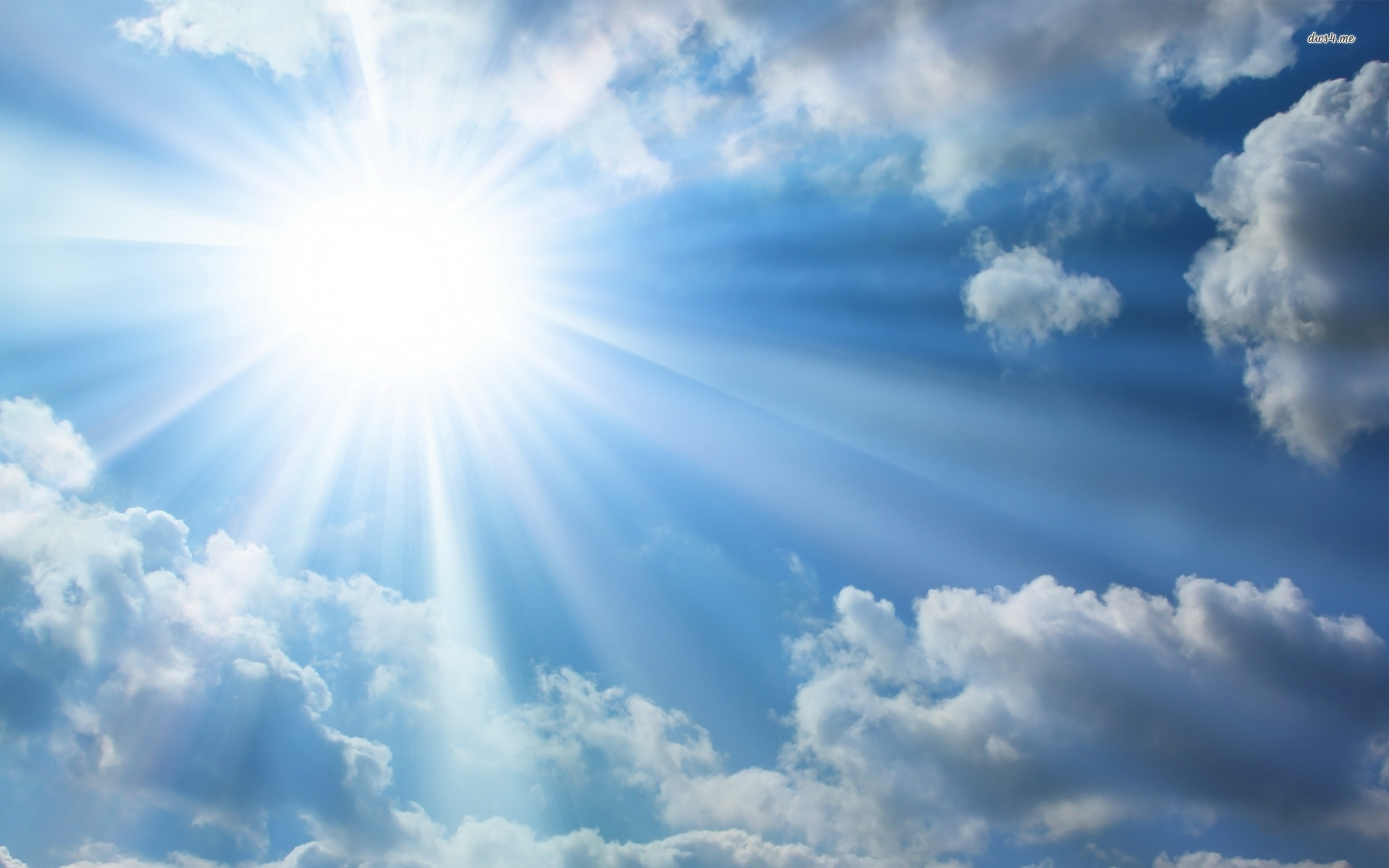 May Include:
Unpacking routine 
Morning question to take attendance
Daily agenda 
Goal setting 
Pledge of allegiance
Journal quick write 
Morning message (proofreading)
School/ Classroom messages
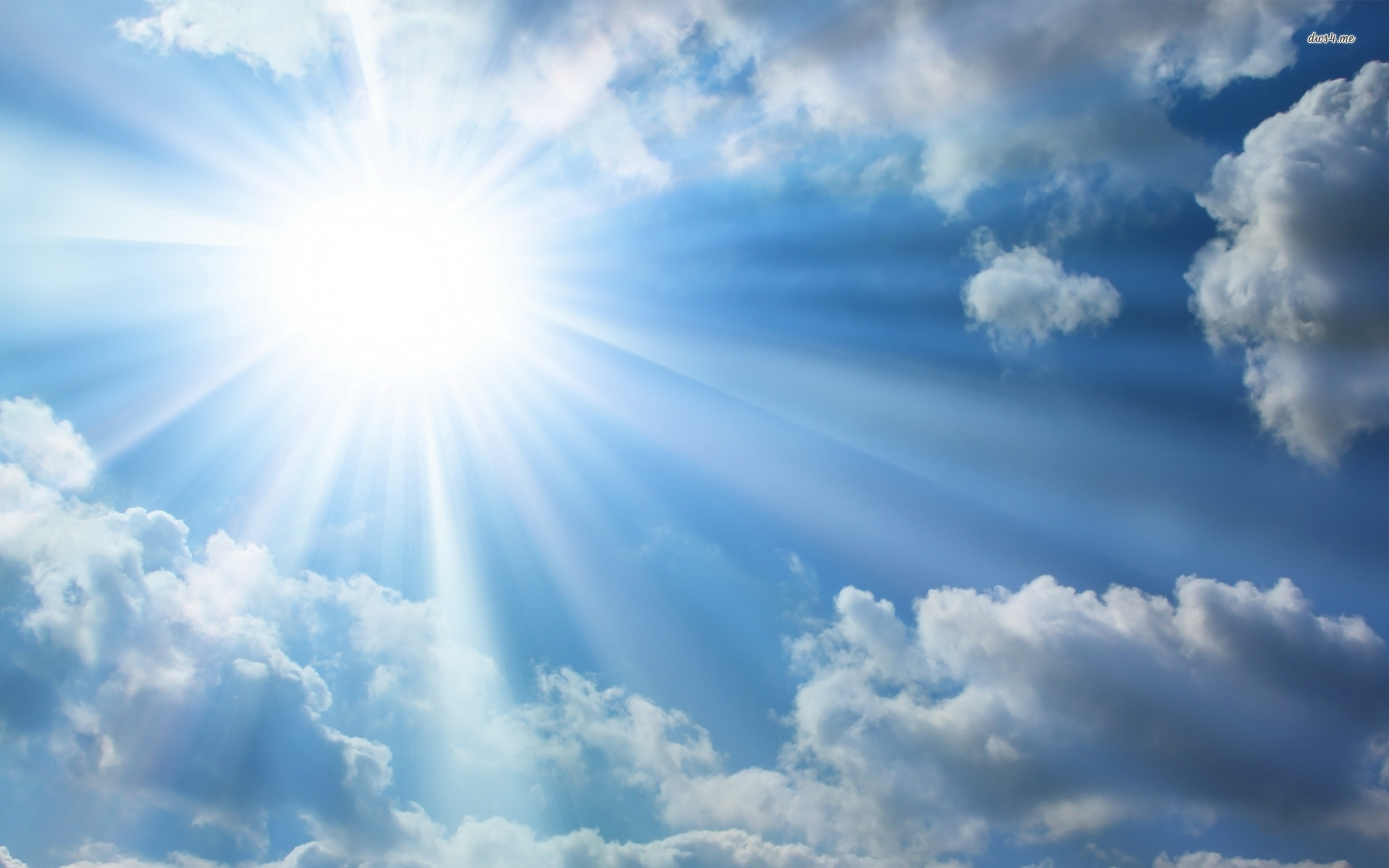 (possible) PRocedure
Greeting: Students and teachers greet one another by name.
Sharing: Students share information about important events in their lives. Listeners often offer empathetic comments or ask clarifying questions.
Group Activity: Everyone participates in a brief, lively activity that fosters group cohesion and helps students practice social and academic skills (for example, reciting a poem, dancing, singing, or playing a game).
Morning Message: Students read and interact with a short message written by their teacher. The message is crafted to help students focus on the work they’ll do in school that day.
Source: https://www.responsiveclassroom.org/what-is-morning-meeting/